Lost in Translation? What is U=U in the Adolescent Context Globally?
Dr Lee Fairlie
22 July 2019
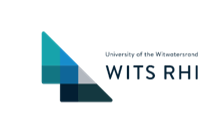 Share your thoughts on this presentation with #IAS2019
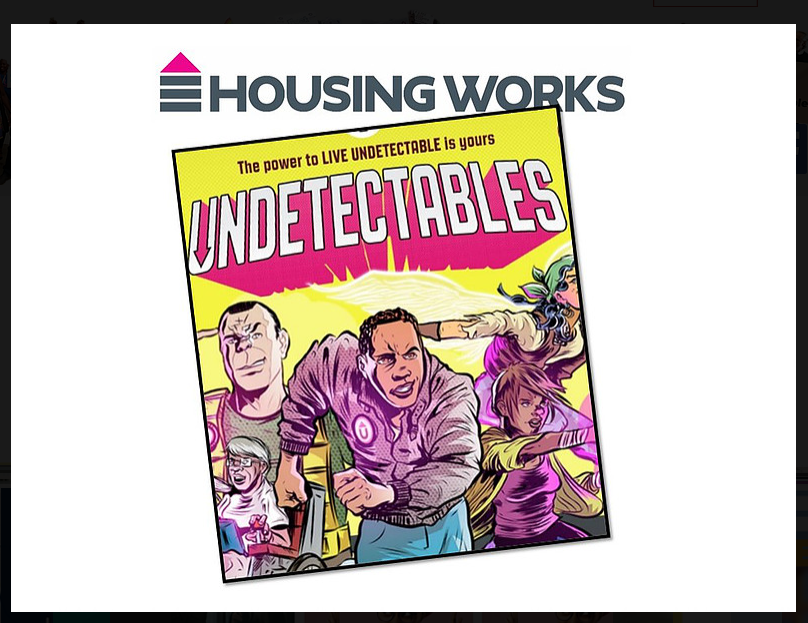 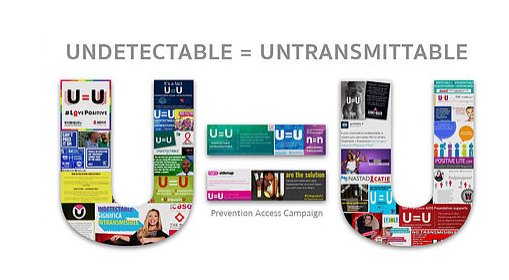 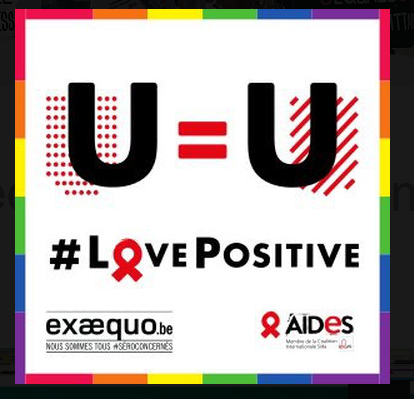 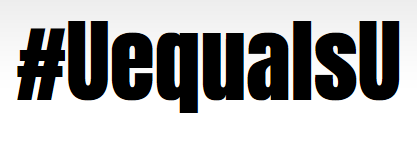 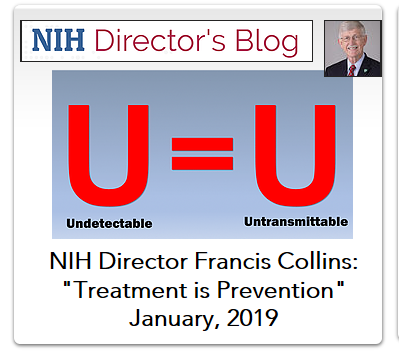 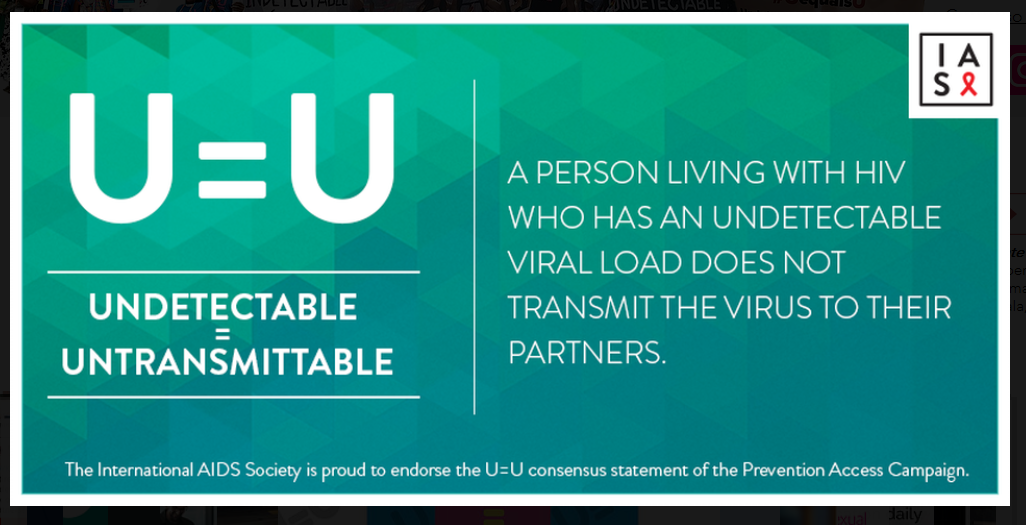 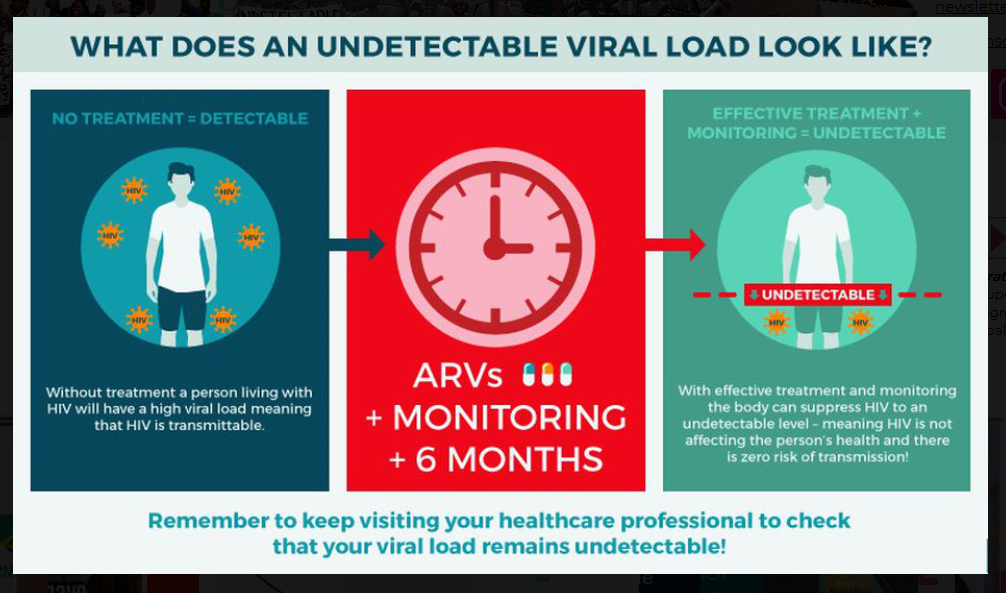 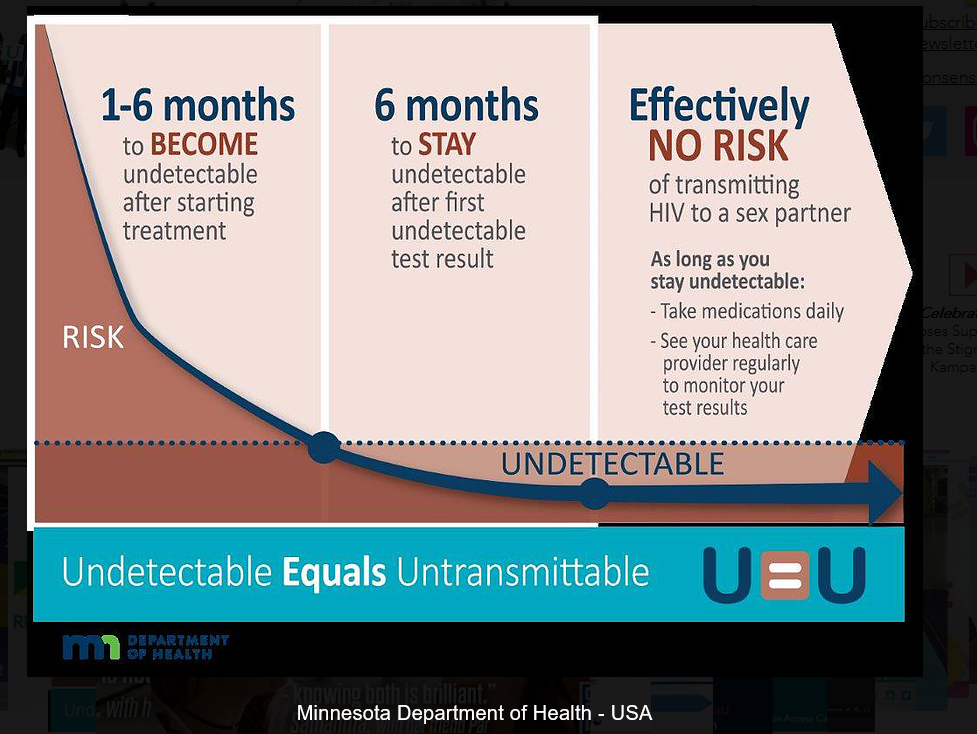 U=U: 
Motivation to test, link to HIV care, initiate ART and remain in care, virally suppressed
Removes internal and external stigma
Removes guilt and fear associated with potentially infecting a sexual partner
Reduces risk of potential criminalization
                                                                                            Eisinger et al, JAMA 2019
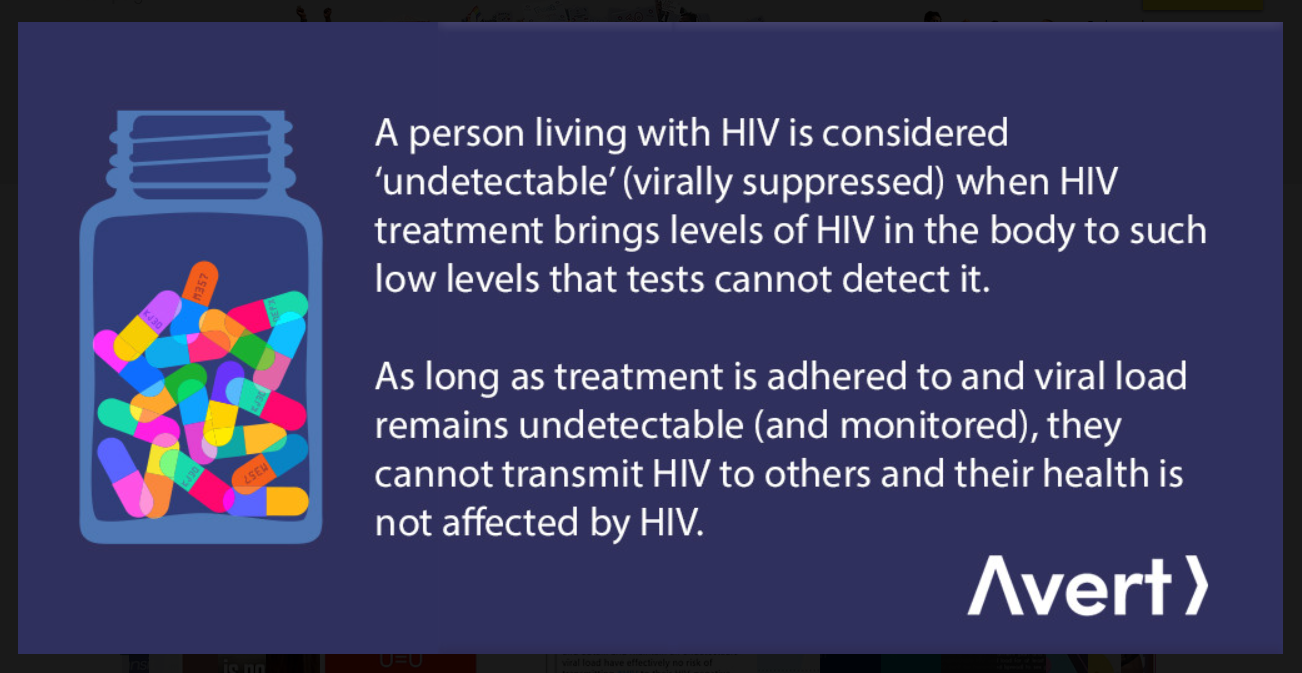 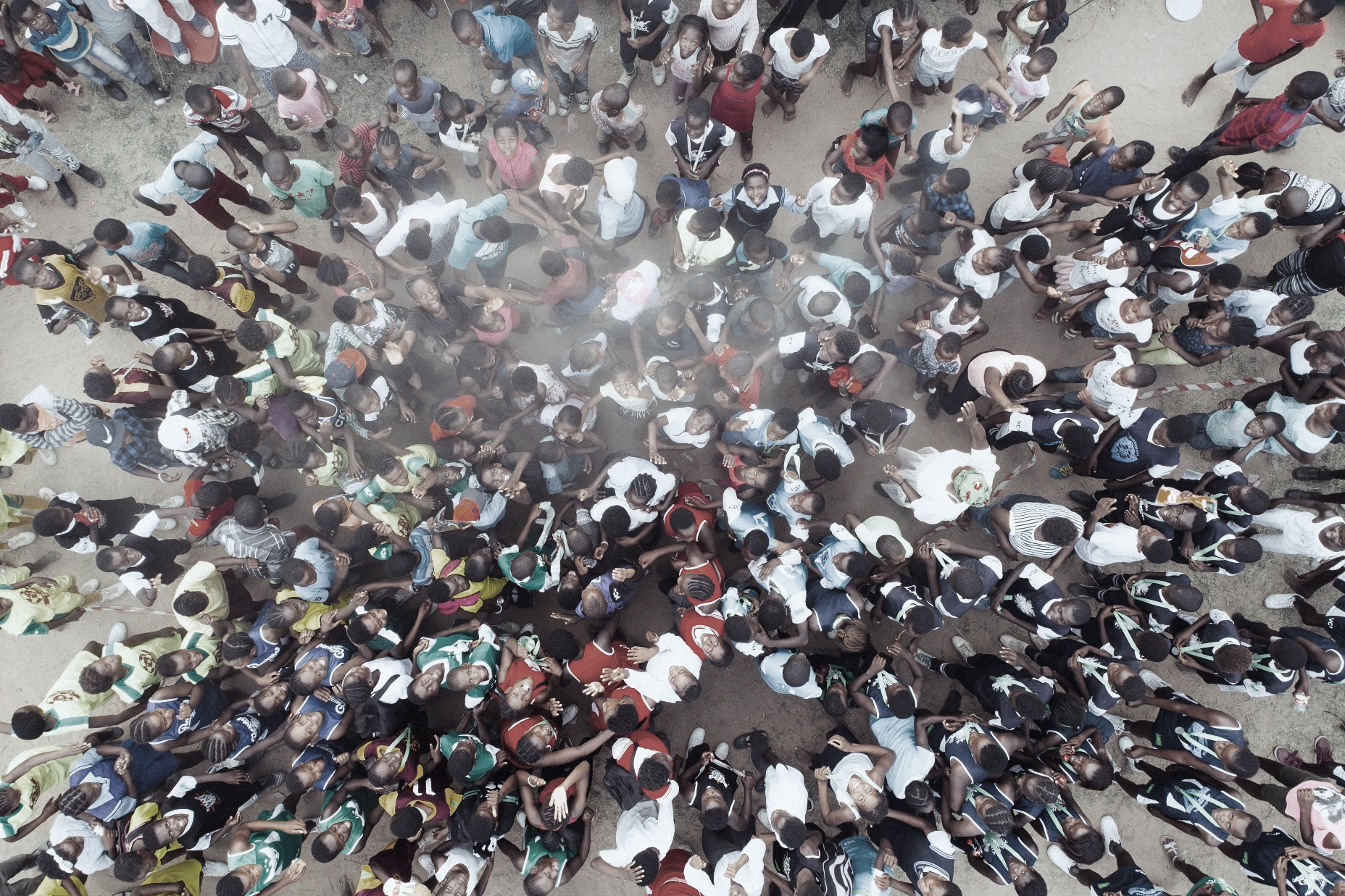 Consider……
Bongi
16 year old, vertically infected 
On ART 12 years
On 2nd line since 2017  
VL 40 000 cps/ml
Considering heterosexual relationship
George
19 year old
Horizontally infected 
Identifies as bisexual
Adherence difficulties, mainly takes ART while in a relationship, not with casual partners  
VL 12 000 cps/ml
Rebecca 
18 year old
Horizontally infected
IDU
Trying to get clean and be adherent to ART but challenging
Mental health issues
VL 32 000 cps/ml
So……despite U=U being “lost in translation” for adolescents
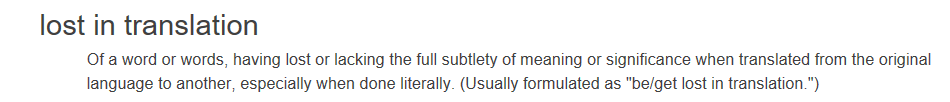 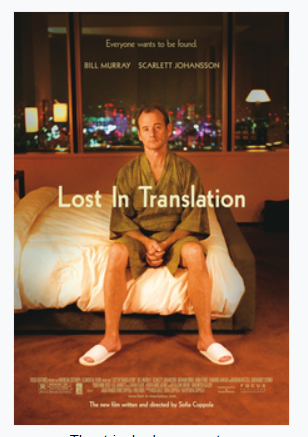 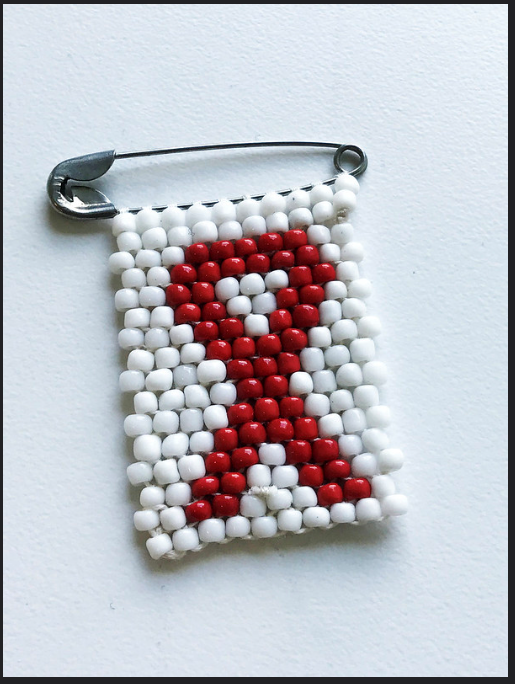 U=U is a very powerful message for adolescents and  youth in achieving 90-90-90 goals especially regarding developing sexual orientation and exploration at a time when relationships are likely unstable and disclosure to sexual partners is very unlikely…..
Why lost in translation for adolescents?
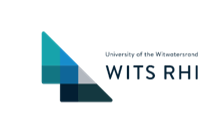 The U=Undetectable may be missing……
Which makes the U=untransmissible much more complicated
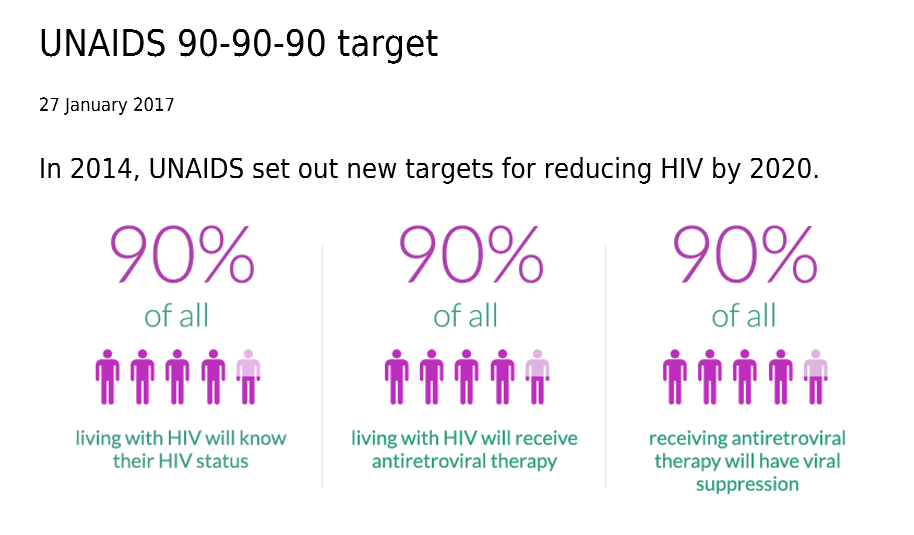 To achieve U=U, we need to be aware of, and address each of the challenges in 90-90-90 for adolescents and youth
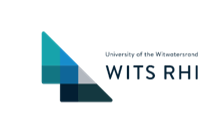 UNAIDS 2017
HIV CASCADE ADOLESCENTS……. 90-90-90?
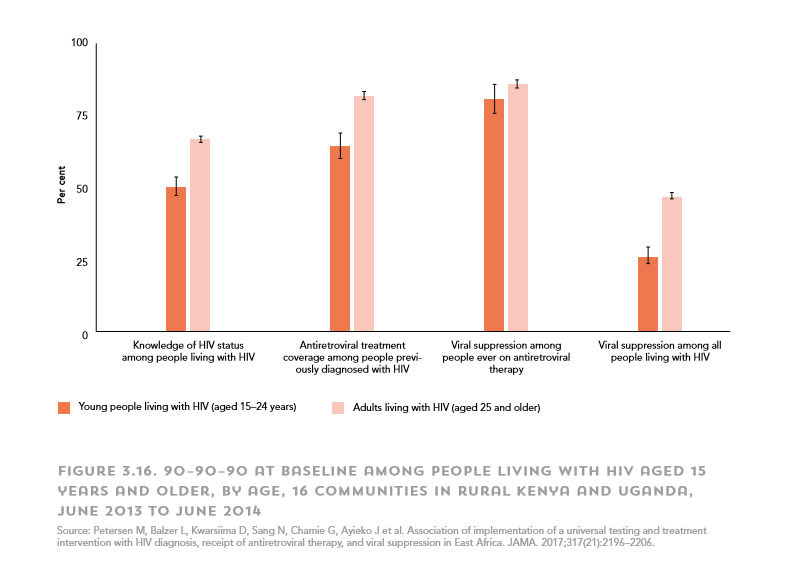 78,949
40%
25%
11%
6%
- Congo, Mozambique, Nigeria, Uganda-36.5 % tested for HIV
- HIV+,  46-65% know their status (Population-based HIV Impact Assessments)
- On ART, virally suppressed 79% if denominator is those receiving VL testing, but 30% if account for “leaky” cascade
Zanoni, AIDS Patient Care STDs, 2014, Enane, J of Virus Eradication, 2018, UNAIDS 2017
[Speaker Notes: Need to check these articles…..put heading at the bottom]
Vertical and horizontal HIV infection…..does it matter??
It depends……
Age and maturity level probably more important than mode of transmission
But there are issues specific to vertically infected compared to horizontally infected adolescents and youth depending on:
       - Age at diagnosis
       - Period of exposure to HIV and ART
       - Neurocognitive functioning 
       - Orphanhood 
       - High risk behaviours (adherence, unprotected sex, alcohol, drugs) 
       - Maturity level 

Should we be categorising adolescents as early or late presenters instead?
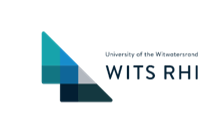 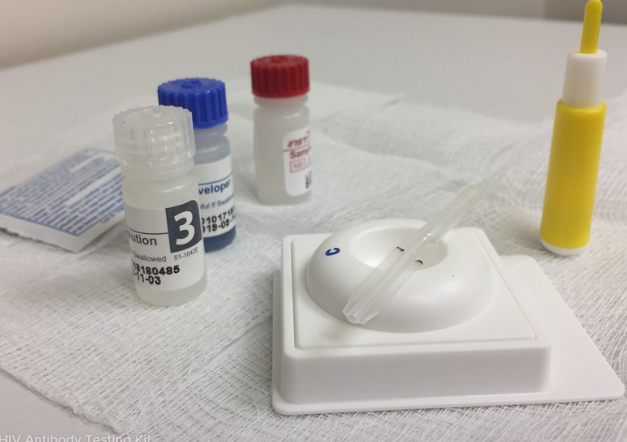 HIV testing, diagnosis and linkage
Test and diagnose
Despite adolescents and youth being a high risk population testing and diagnosis remains a significant challenge 
Well adolescents/youth are likely to NOT access clinics and clinic-based testing 
 -   59% of HIV+ youth in the US remain undiagnosed
  -   In SSA, only 20% of HIV+ adolescent girls know their status (2013) 
  -   Malawi, Zambia and Zimbabwe 46% 15-24 year olds aware of their status (2016)

We need to optimise opportunities at adolescent visits to obvious places e.g. Family planning, ANC, TB clinics, nutritional services 
BUT we need even more effort to reach the “hard-to-engage” adolescents/youth 
We need to make HIV testing simpler for adolescents 
We need to involve Adolescent/Youth to achieve this!
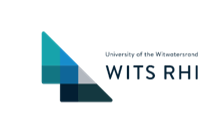 Zanoni, AIDS Patient Care STDs, 2014; 
UNICEF 2013; ICAP PHIA 2015/6
[Speaker Notes: ICAP population based surveys 2016 to measure HIV-incidence in Malawi, Zim, Zambia]
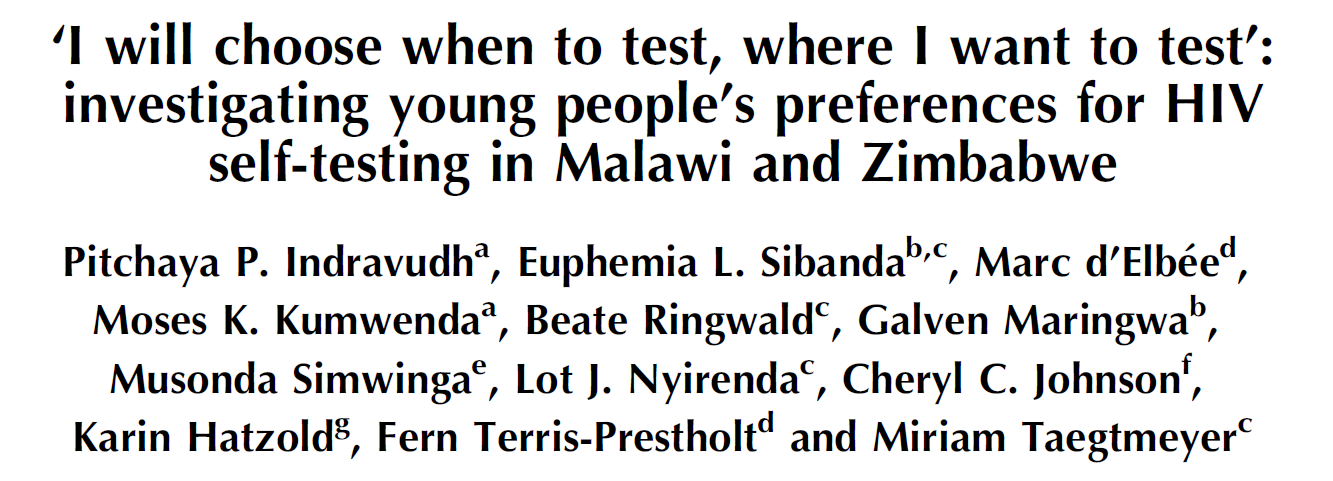 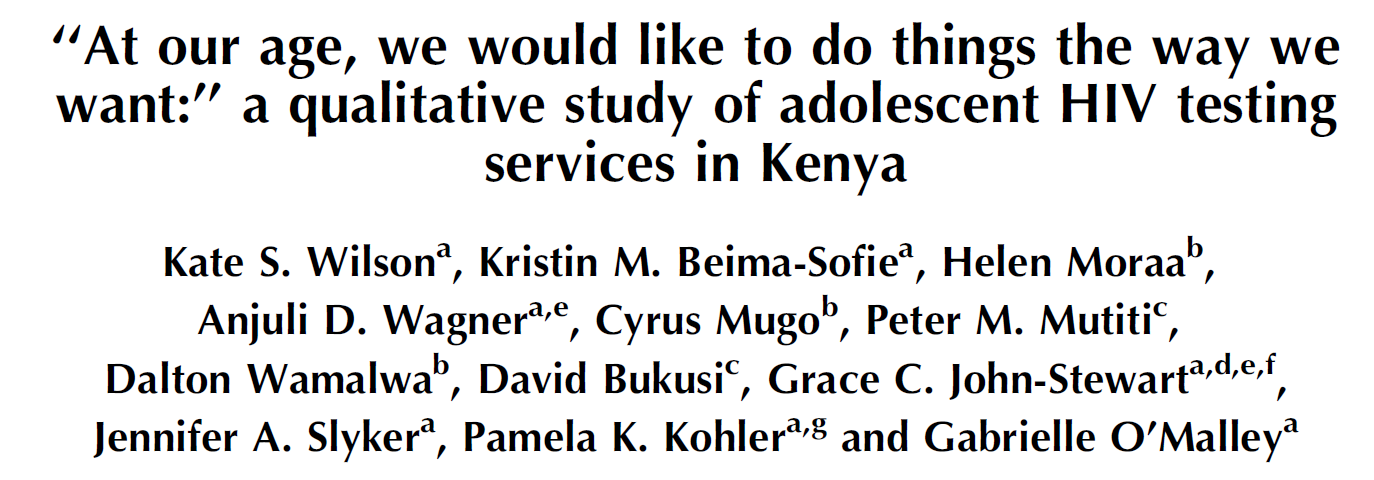 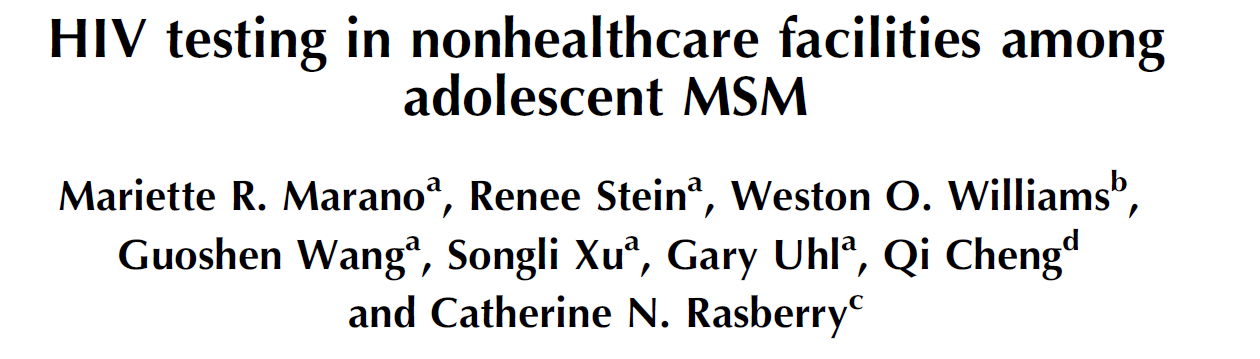 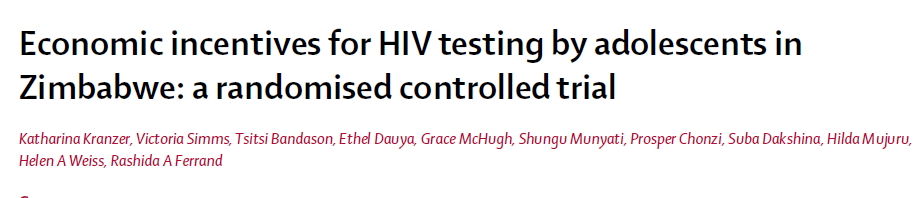 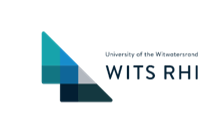 Indravudh, AIDS, 2017; Wilson, AIDS, 2017, Marano, AIDS, 2017, Kranzer, Lancet HIV, 2018
Yield and acceptability of HIV testing
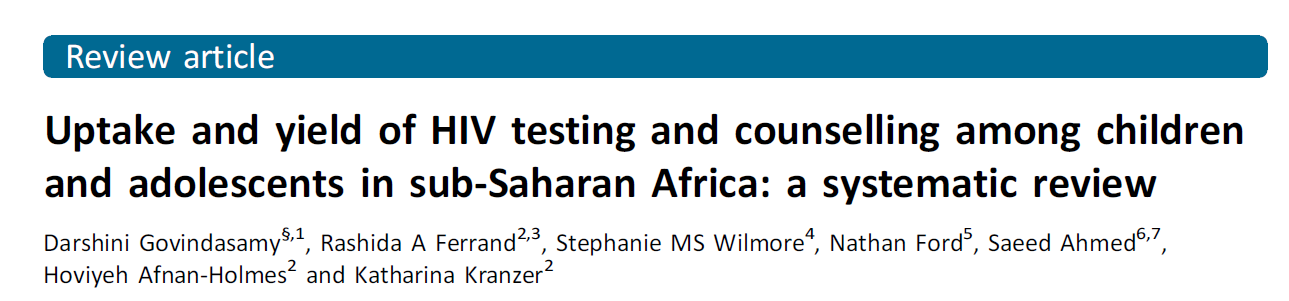 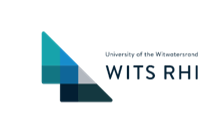 Govindasamy, JIAS, 2015
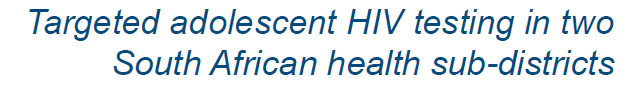 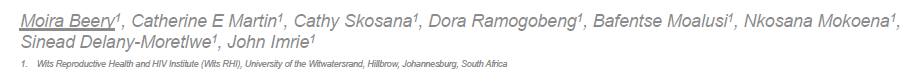 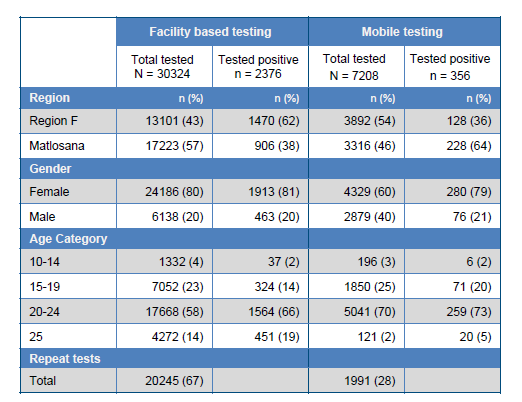 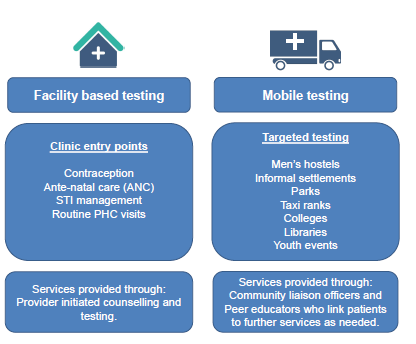 HIV POSITIVITY The overall HIV positivity rate across the two sub-districts was 7.3% (2732/37 532). Positivity was higher in primary health facilities (7.8%) than in mobile clinics and community settings (4.9%).
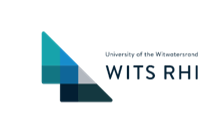 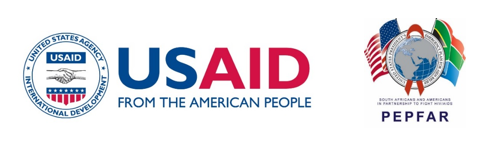 Acknowledgement: USAID
Beery, INTEREST Conference, 2018
Linkage and engagement in care remains a challenge……
RED CARPET PROGRAM
Kenya
Linkage and engagement barriers:
Legal and cultural related to age of consent for HIV testing and accessing treatment 
Lack of, or incomplete implementation/uptake of adolescent and youth friendly services 
Inadequate peer support/navigation 
Individual factors: 
       - Age, race, sexual orientation 
Slow rollout of community-based strategies for testing and linkage
Red carpet program:
559 adolescents and youth 
Increased linkage (97.3%) compared to 56.5% before implementation (P<0.001). 
All adolescents and youths received peer counseling and psychosocial support
Majority (79.0%) were initiated on treatment. 
Retention increased from 66.0 to 90.0% at 3 months (P<0.001), and from 54.4 to 98.6% at 6 months
Ruria, AIDS, 2017; Philbin, AIDS Behav, 2014
[Speaker Notes: Engagement in care refers to the maintenance of HIV-related health care following initial linkage. (9) The process of engagement requires – at minimum – adherence to scheduled clinic visits (usually at defined 3-6 months intervals).(10) Although up to 90% of recently diagnosed individuals complete a second HIV-related visit after linkage, only 45%-55% complete at least one visit every 6 months
Initial engagement may be high but then about 30% adolescents in the US drop out of care (Philbin)]
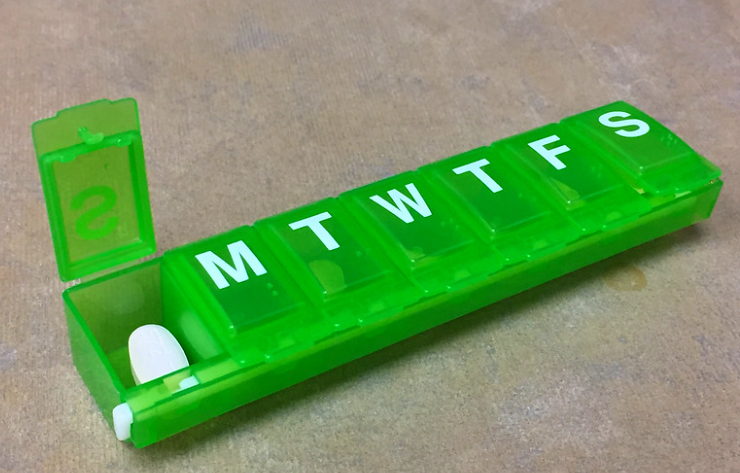 retention in care and VL suppression
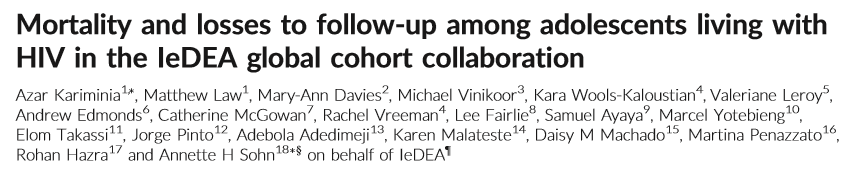 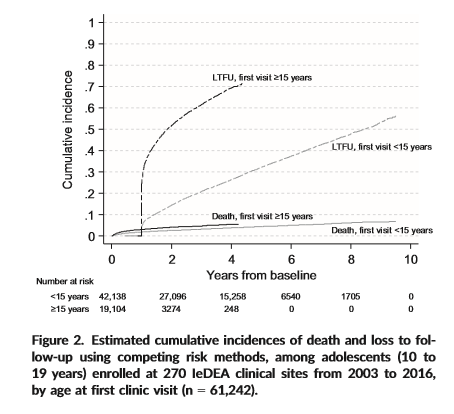 -    61,242 ALHIV from 270 clinics in 34 countries
-    69% entered care < 15 years, 31 % > 15 years
3.9 % mortality, 8% transfer out, 30% LTFU
4-year cumulative incidence mortality 3.9% versus 5.4% and LTFU 26% versus 69% (entering care < and > 15 years respectively)
Karaminia, JIAS, 2019
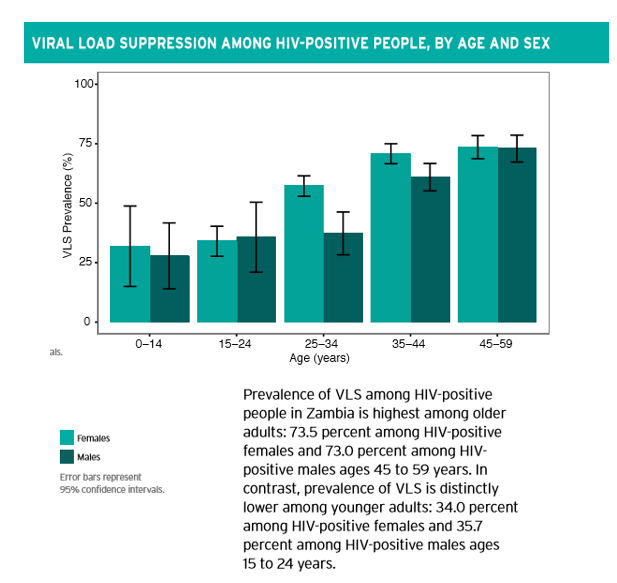 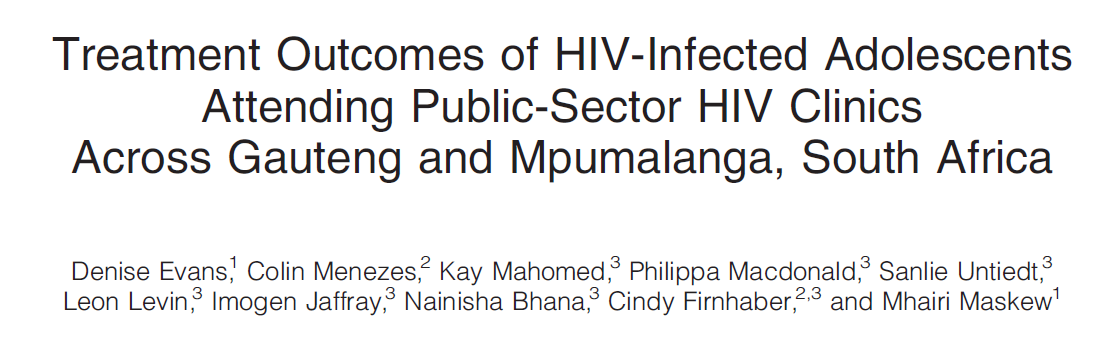 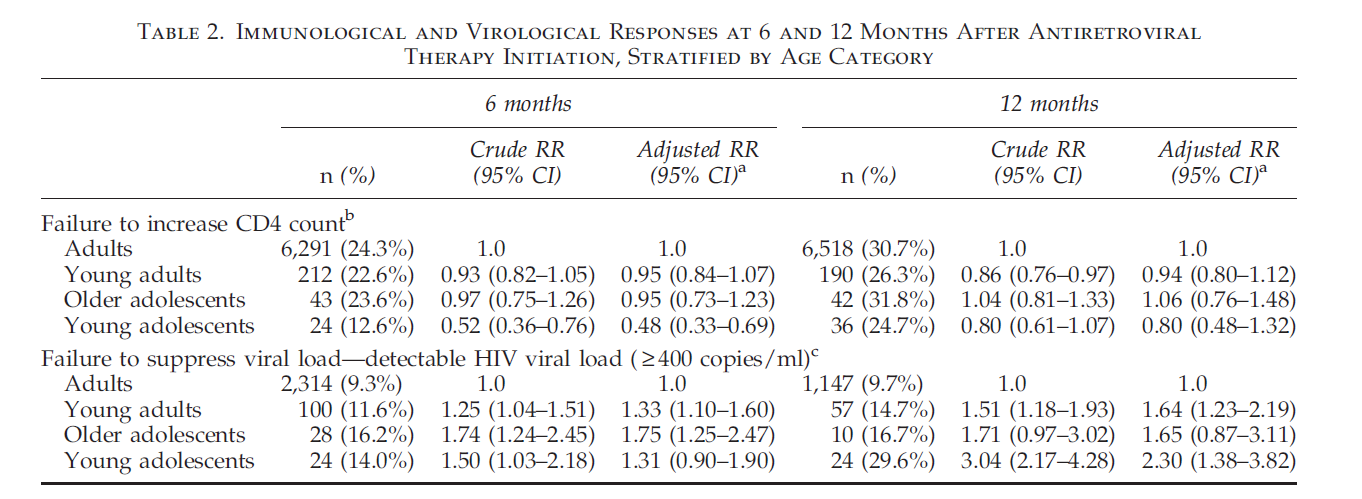 Young adolescents less likely LTFU after ART initiation (HR 0.43 95% CI 0.26–0.69) compared to  older adolescents and young adults (HR 1.78 95% CI 1.34–2.36; HR 1.63 95% CI 1.41–1.89) compared to adults
Evans, AIDS Research and Human Retroviruses, 2013
ZAMPHIA Report 2016
Mu et al (Asia):
       - After initial suppression 1 in 5 risk of VF 
       - Incidence of VF 3.3/100 py
       - Risk factors late VF (> 12 m after VS): Older age, rural setting, TB, PI-based regimen
Anderson (SA):
      - Median age initiation 2.6 years, median follow-up 12.2 years 
      - 63.8% initiated NNRTI, 36.2% PI-based regimen
      - At last follow up 49.6% on first line, 43.3% on second line
      - 79.5% virally suppressed: 86.2% on first line, 76.8% on second line 
      - 10-year probability VF 56.7% (95% CI 48.3-65.5)
      - 10 year probability of switching to second line 45.7%
Martin (SA):
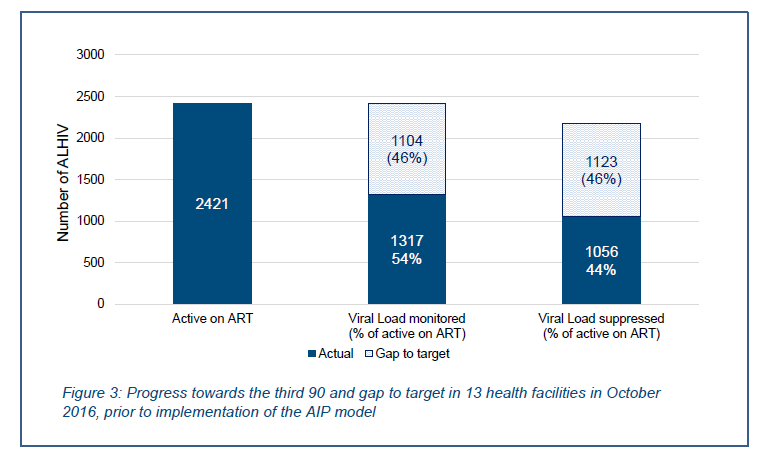 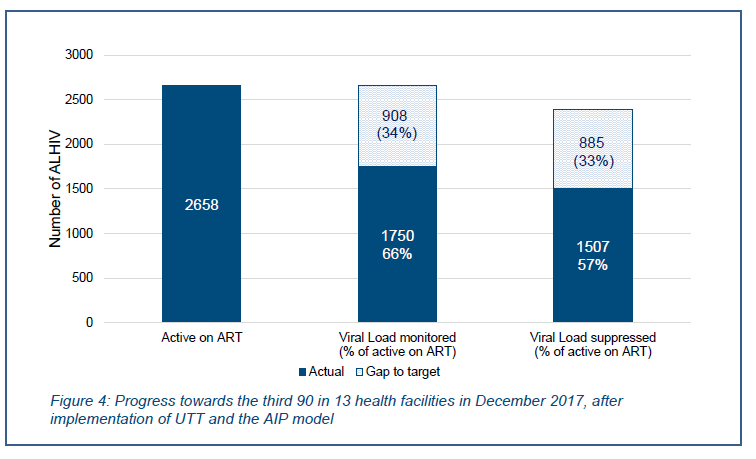 Slight improvement in VL done and suppressed post-intervention
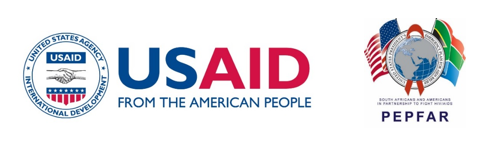 Mu, JAIDS, 2019; Anderson, SAMJ, 2019; Martin, INTEREST conference, 2018
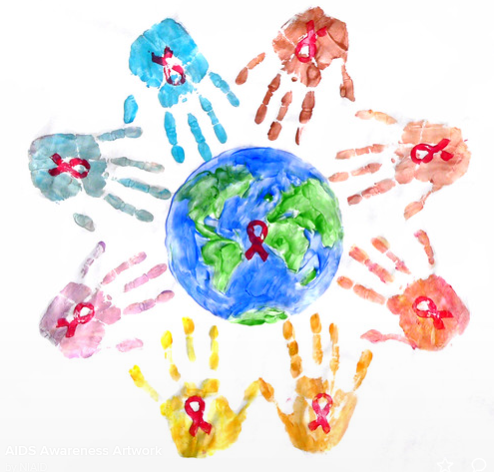 Support for Adherence, retention and improved outcomes
Reasons for adherence challenges …..
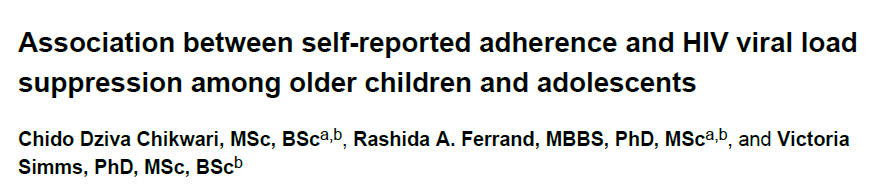 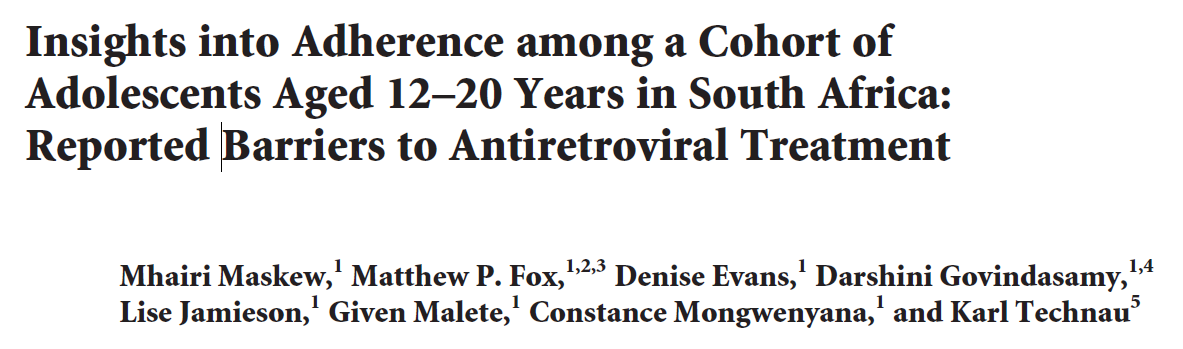 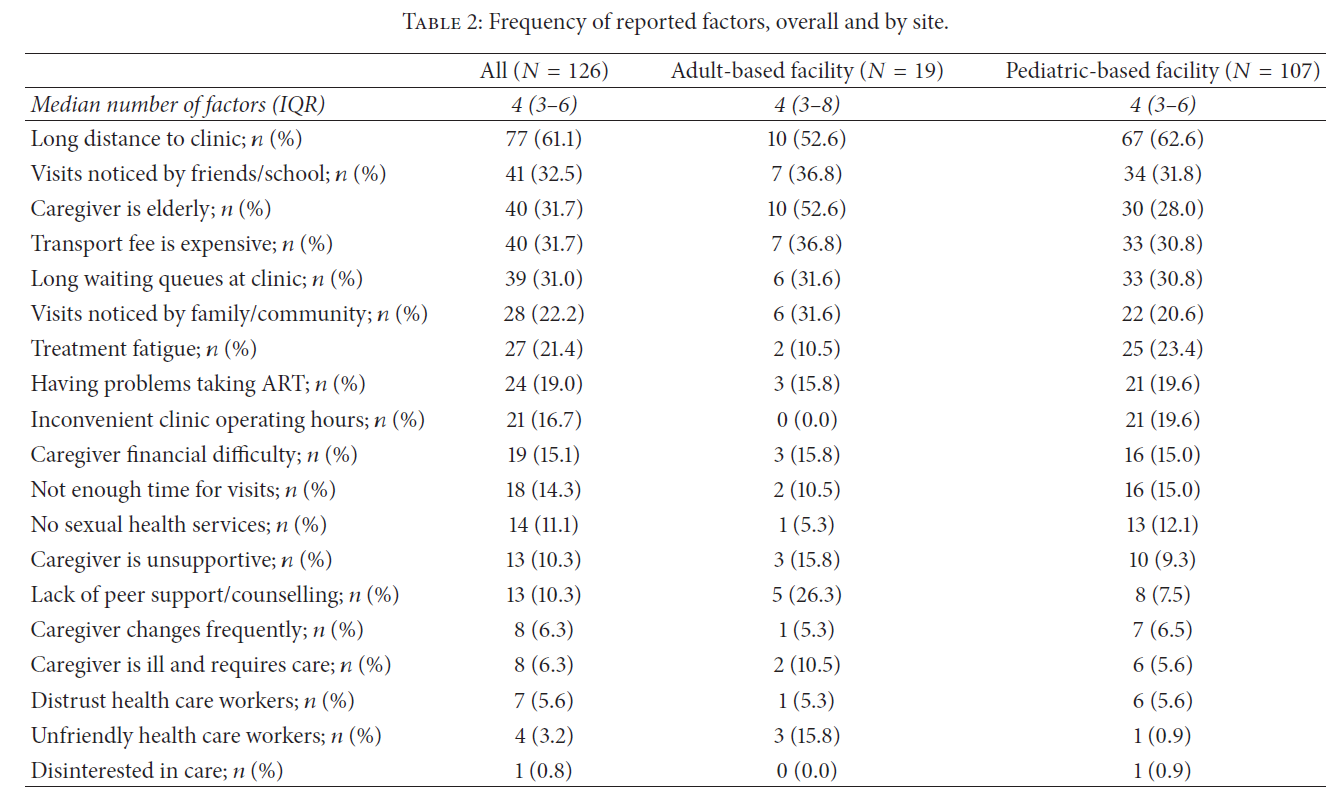 Chikwari, JAIDS, 2018; Maskew, AIDS Res and Treatment, 2016
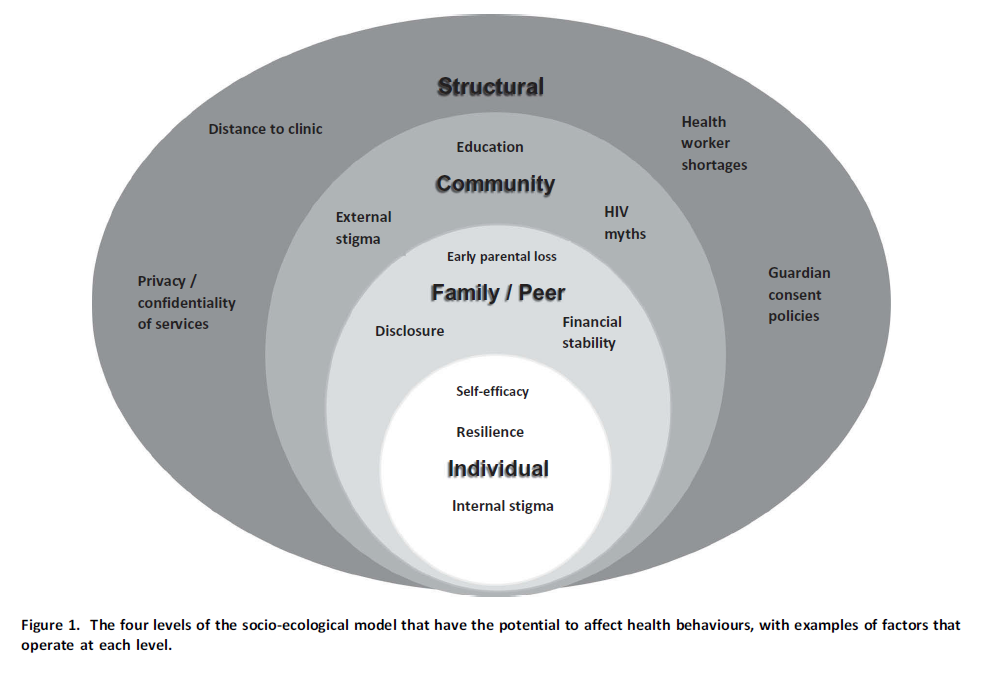 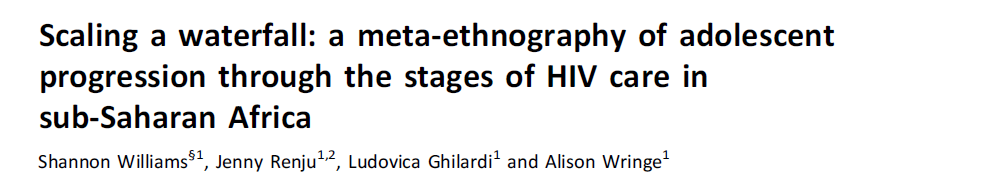 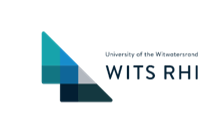 Williams, JIAS, 2017
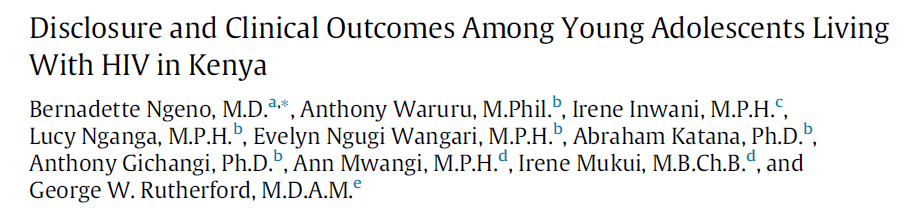 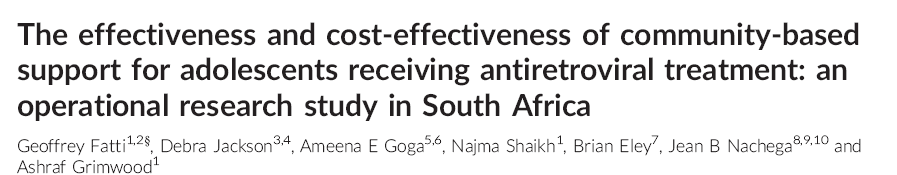 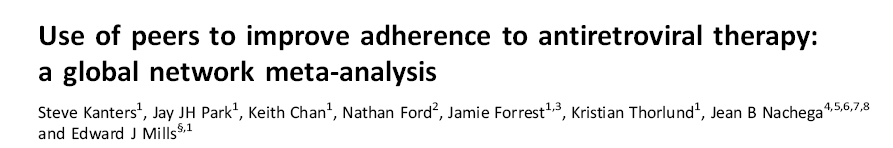 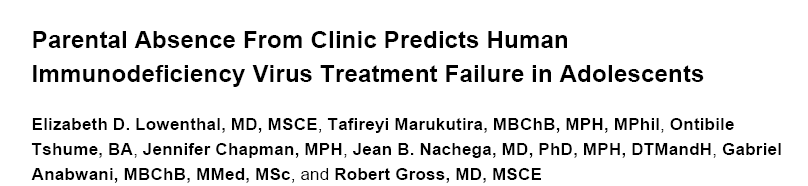 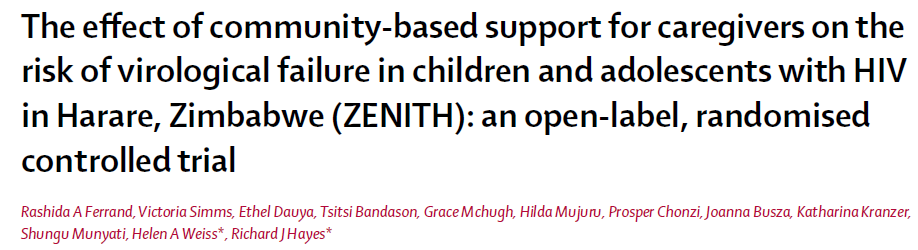 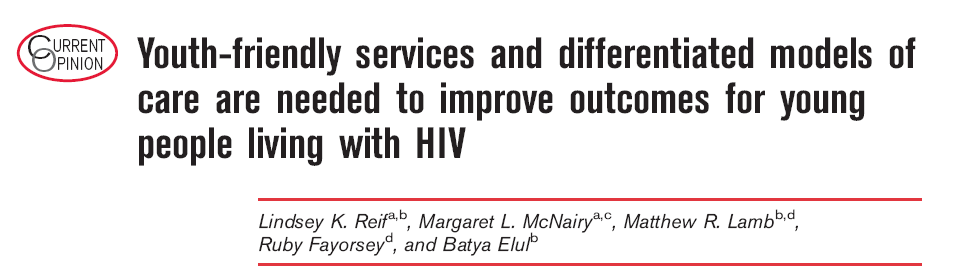 Nge’no, J Adol Health 2018; Fatti JIAS, 2017, Kanters, JIAS, 2016; Lowenthal, JAMA, 2015;  Ferrand, Lancet Child and adol Health 2017; Reif, Curr Opinion, 2018
Need to consider specific issues….
Mental Health
Disclosure 
Sexual and reproductive health needs 
Differentiated care models 
Additional risk taking behaviours: Sex, drugs and rock ‘n roll!
Transition to adolescent or adult care 
Pregnancy
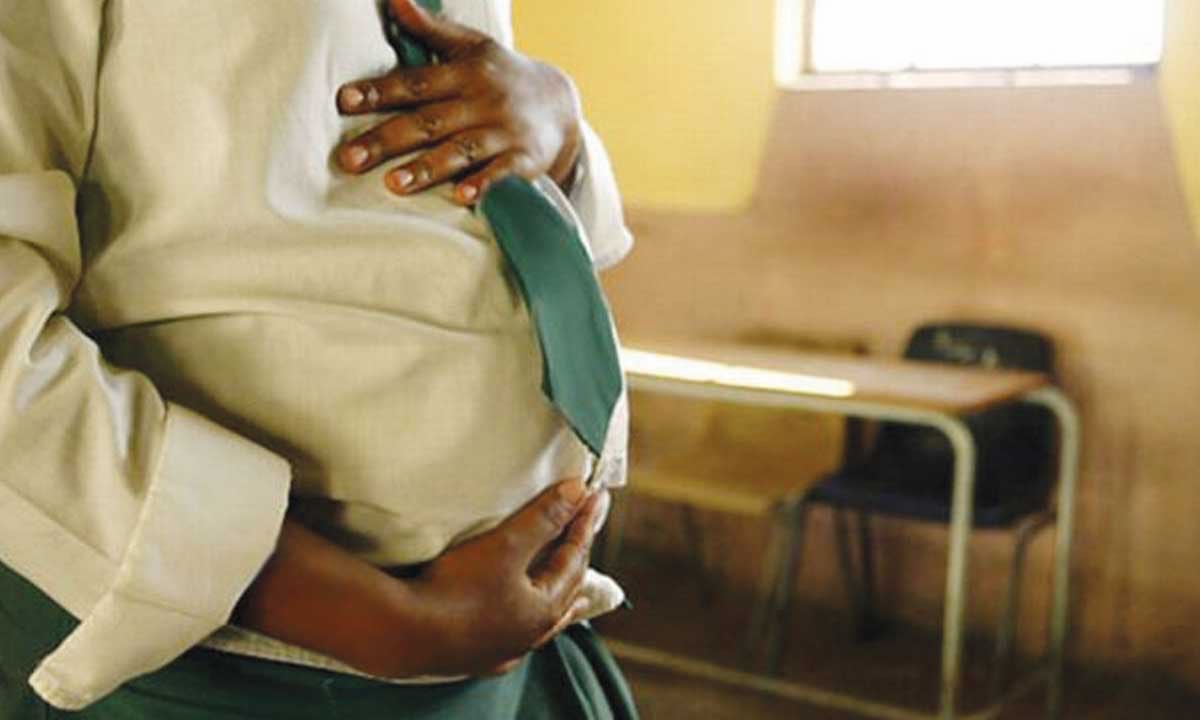 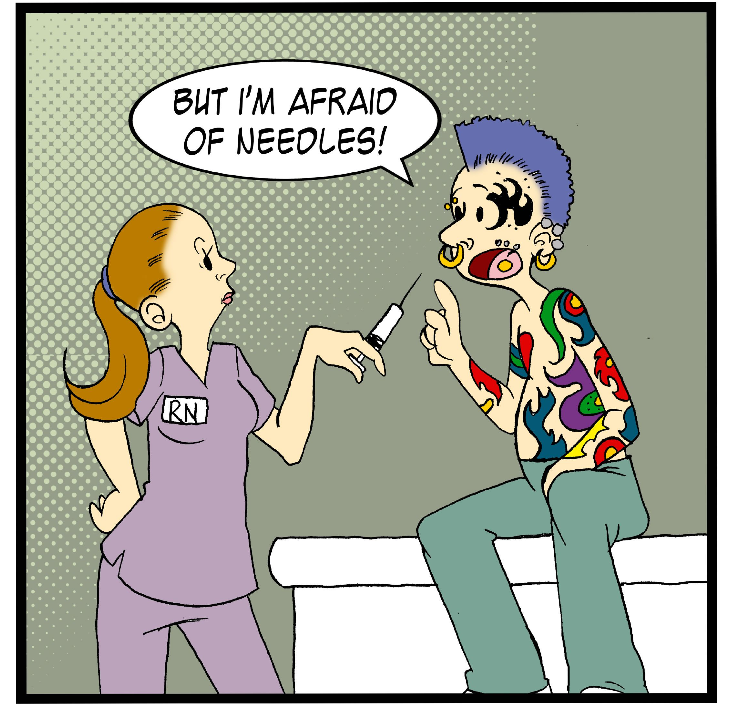 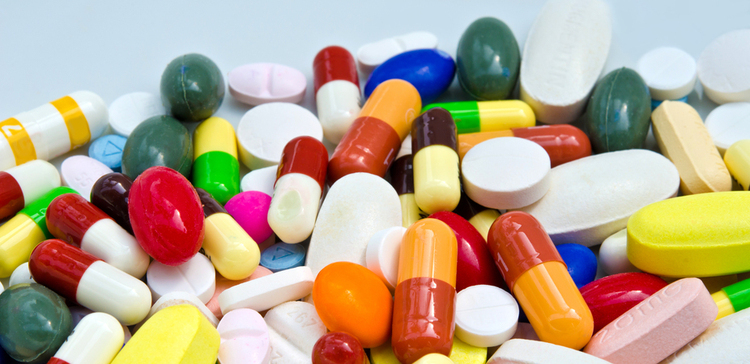 Treatment optimisation
Treatment optimisation
As we move towards a universal regimen containing DTG…..
Key considerations:
  -  Signal for NTD in adolescents/youth periconception/1st trimester
 -  For 2nd or 3rd line DTG-regimens-optimal NRTI backbone
 -  Emergence of resistance in treatment-experienced adolescents receiving DTG with an optimised background regimen 
   
Need to ensure that adolescents are included in studies evaluating newer drugs and formulations to optimise ART 
    - Long acting formulations (injectables, implants, microneedle patches)
    - Monoclonal neutralising antibody studies  (VRCO1, VRCO7)
Zash, NEJM, 2018; Viani, J of Ped Inf Dis Soc, 2019
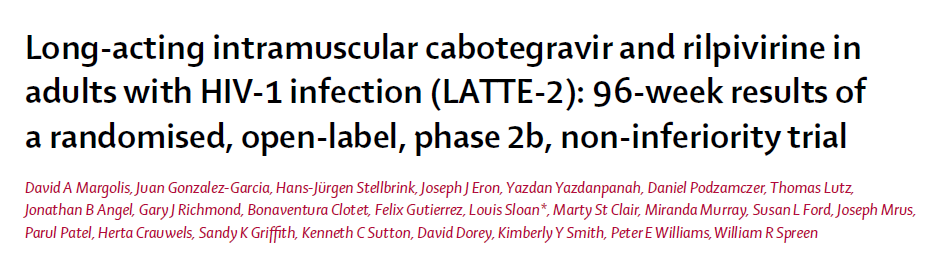 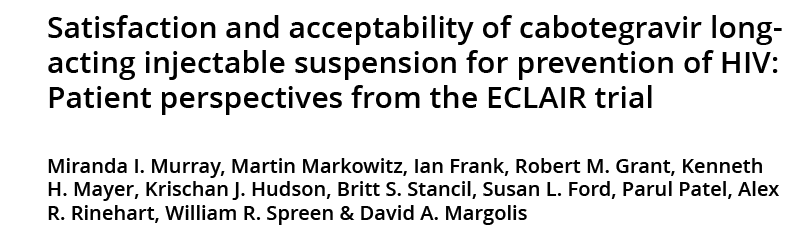 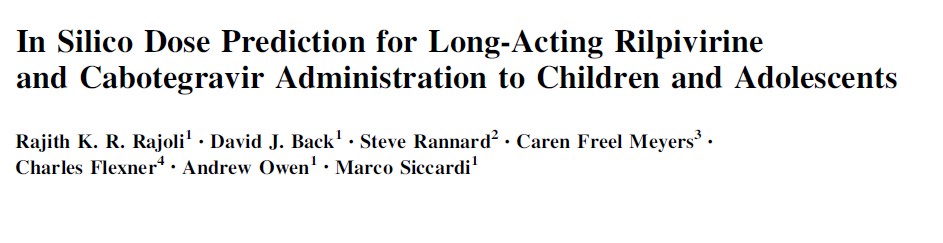 Margolis, Lancet, 2017; Murray, HIV Clin Trials, 2018; Rajoli, Clin Pharmacokinetics, 2017
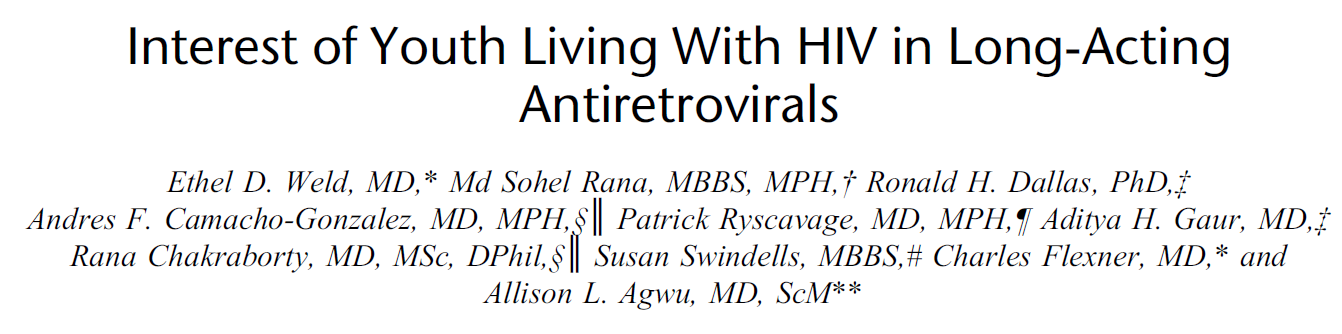 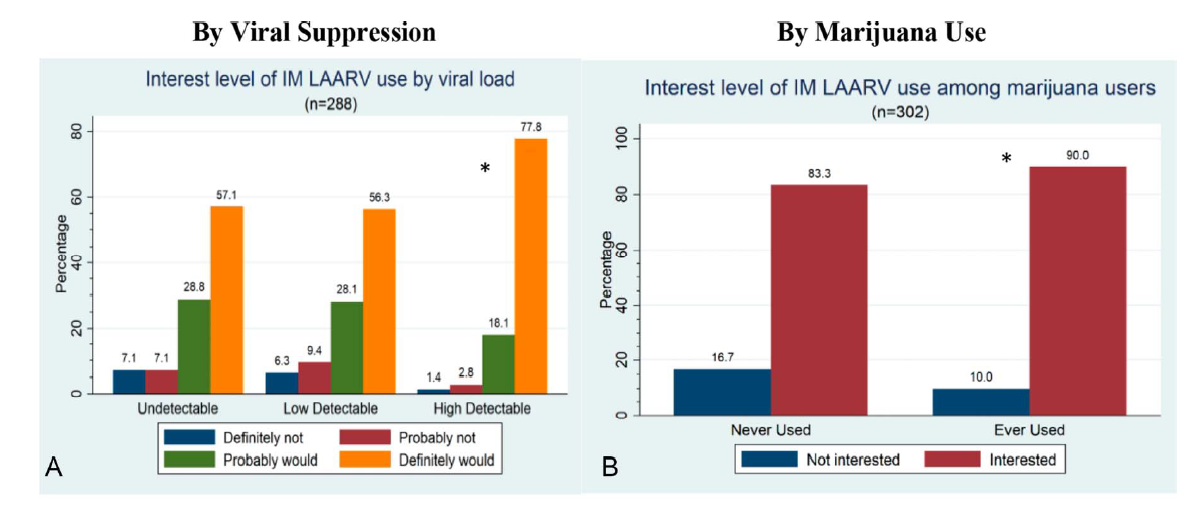 Need to include children and adolescents in research, specifically those struggling with adherence
Weld, JAIDS, 2019
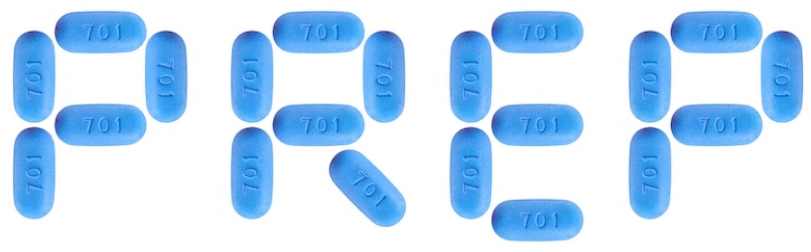 “Plan B”  if U=U fails or is unreliable???
Oral PrEP
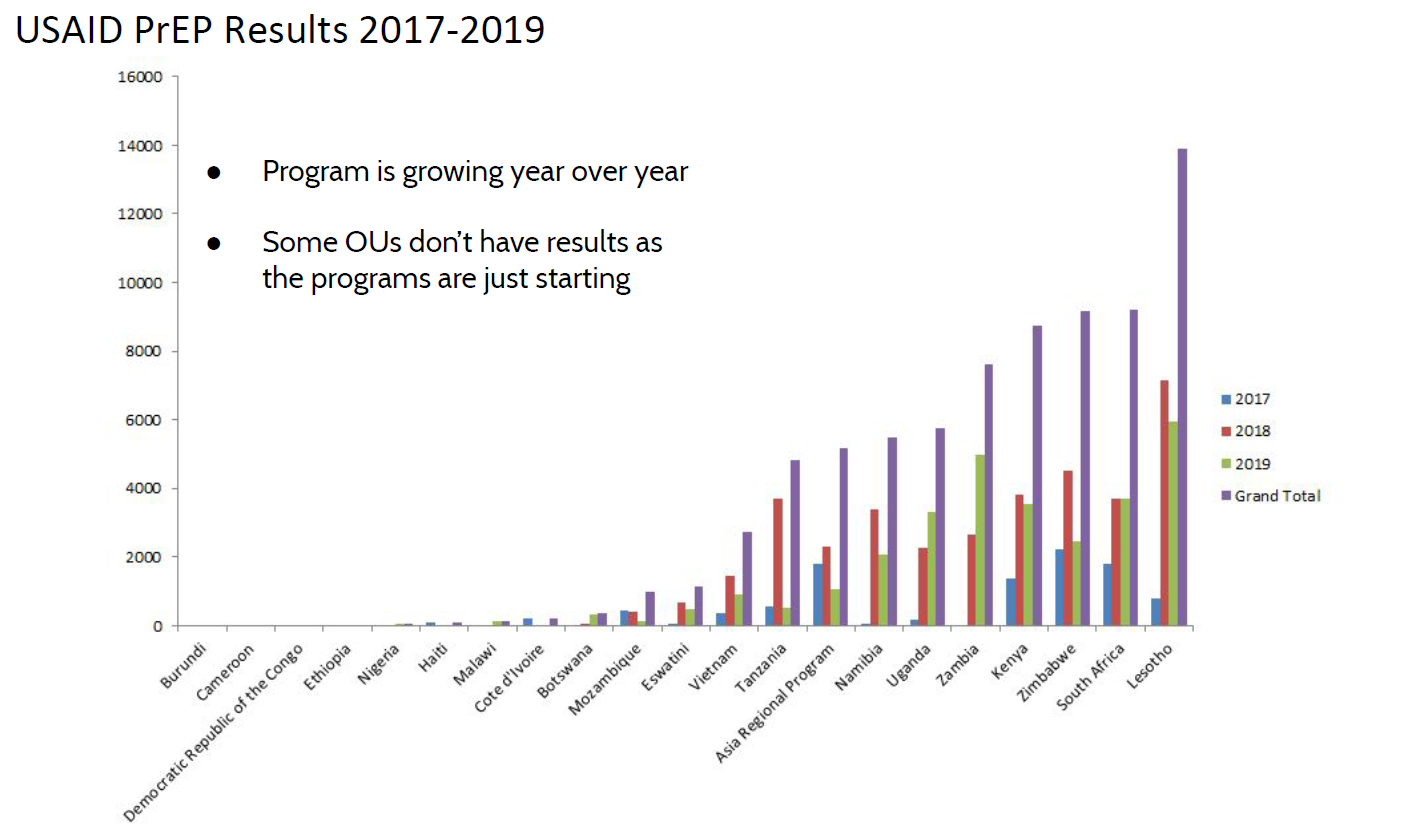 Although progress is being made…..
Still need substantial effort and scale up to expand access 
Adherence is a challenge!
Newer formulations such as LAF being evaluated to overcome adherence difficulties with oral PrEP
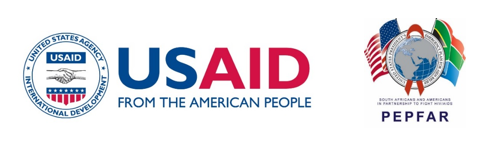 Slide Courtesy of USAID, June 2019
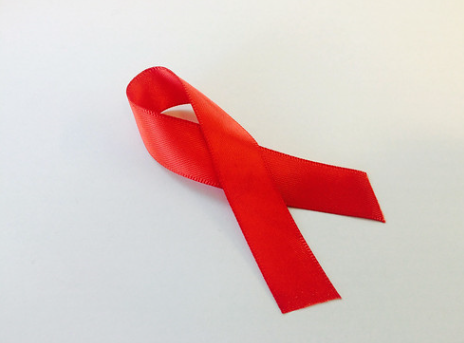 Conclusion
U=U may be the strongest message to improve adolescent HIV and ART outcomes
Will be successful in 80% adolescents/youth on ART, VL suppressed
However, we do need to address issues along the 90-90-90 cascade to get there 
Efforts need to be multi-layered, scalable 
Need to improve access to optimised treatment especially in at-risk adolescents/youth 
Back-up plan is PrEP……reliable and effective but adherence strategies need to be improved and rollout slow
Improved formulations are exciting for treatment and prevention-need to ensure that children and adolescents are INCLUDED!
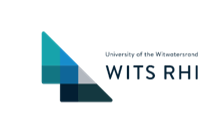 ACKNOWLEDGEMENTS
The adolescents and youth who we have the privilege of working with
Gloria Maimela
Shobna Sawry
John Imrie 
Faeezah Patel
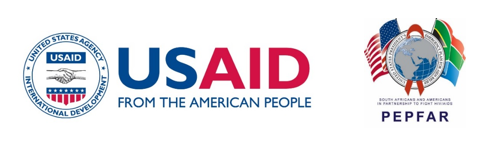 PEPFAR 
The ELMA Foundation
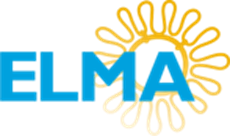 Thank you